Management Development ProgramSession One: VBA Overview
Bruce T. Whitehurst
bruce@vabankers.org
804-241-3223
@BruceTW
History of Your Bank
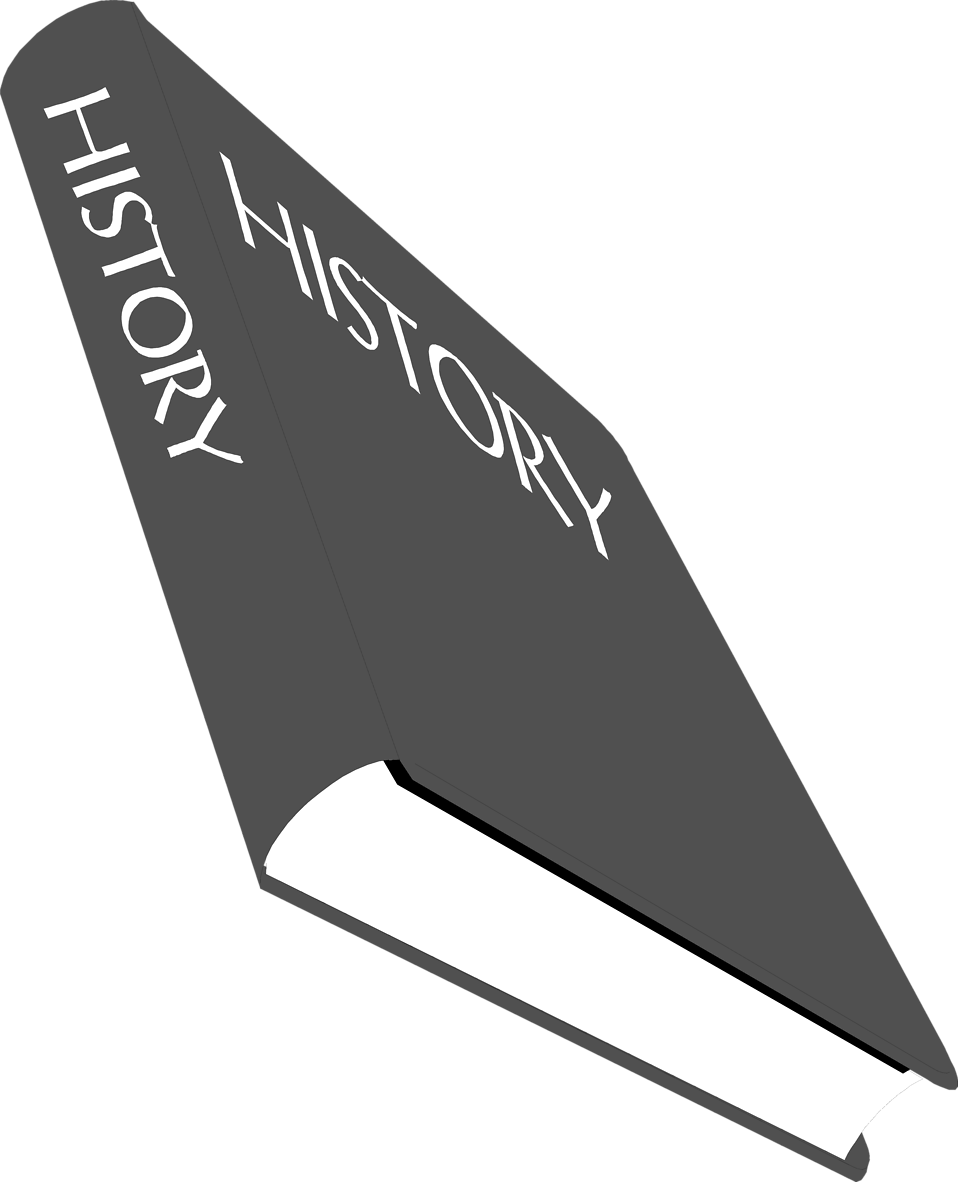 New Peoples Bank	
	Sonabank
Southern Bank & Trust Co.
	The Farmers Bank  of Appomattox    		The Fauquier Bank
	TowneBank
Virginia Commonwealth Bank
Bank of Botetourt
	Bank of Fincastle
    Benchmark Community Bank
           Carter Bank & Trust
  Chain Bridge Bank
	Chesapeake Bank
 		F&M Bank
Farmers Bank
	MainStreet Bank
Virginia bankers association
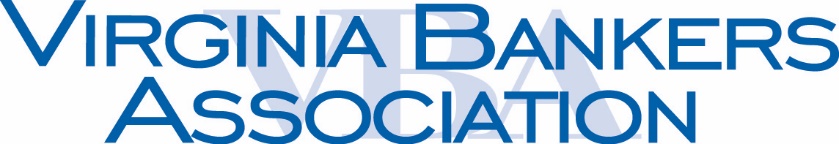 Virginia Bankers Association
127 Years Strong – established in 1893
Unified industry voice
High Banker Engagement; Outstanding Professional Staff
Key Focus Areas:
Advocacy & Communications
Education & Training
Employee Benefits
Member Services
Committees, Boards & Working Groups
Virginia Bankers Association - WEBSITE
Find your place at the Virginia Bankers association
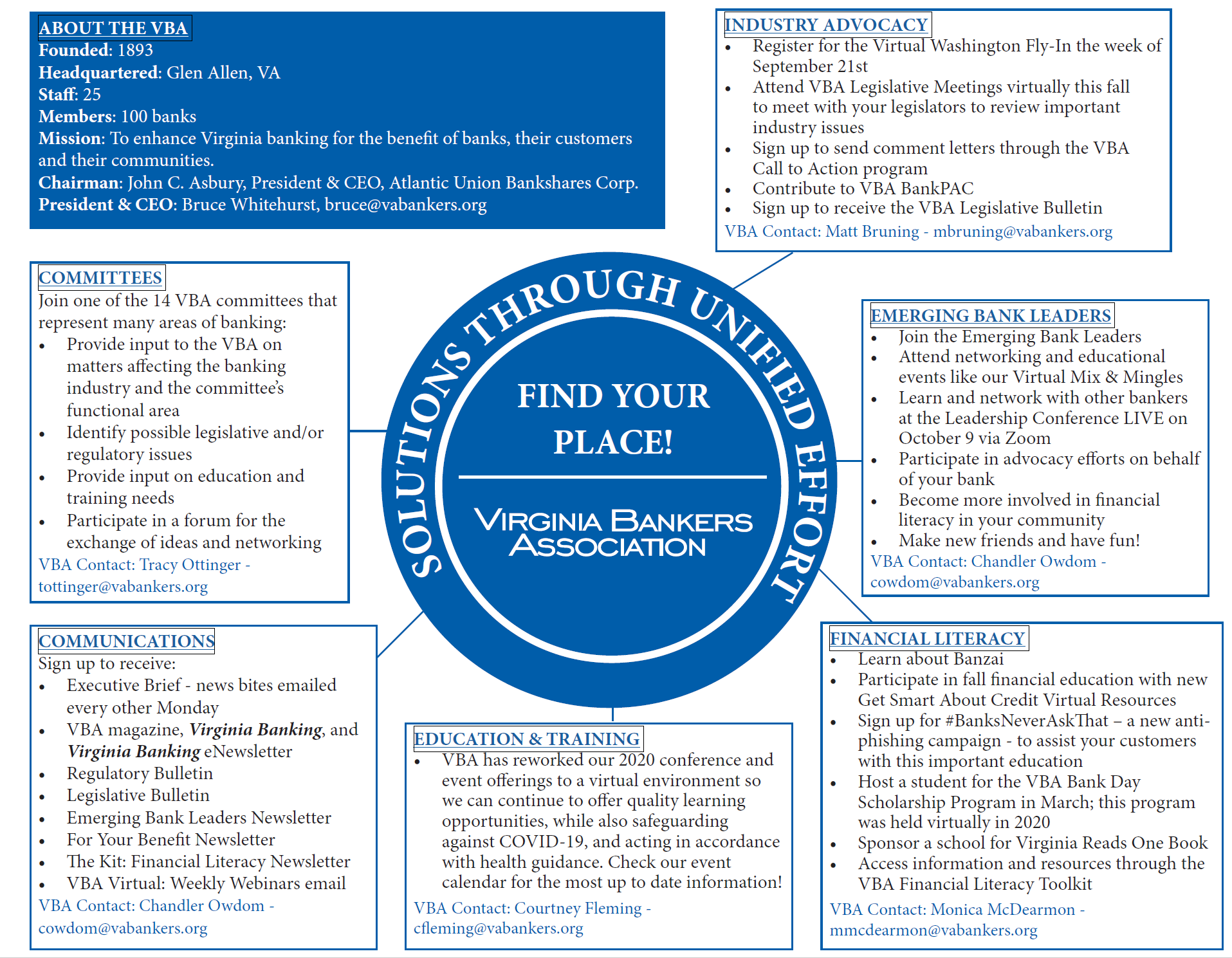 Virginia Bankers Association
Q&A with Bruce